4.2 Covalent bonding
Covalent bond:
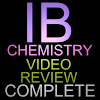 the electrostatic attraction between a pair of electrons and positively charged nuclei.
the sharing of electrons between atoms.
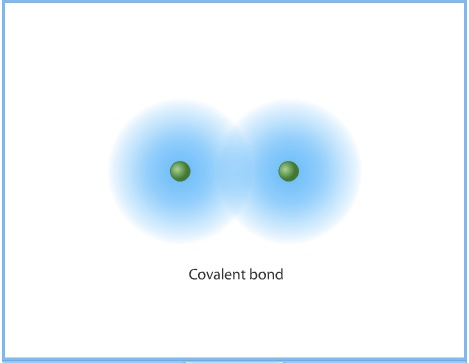 General Rule: 
	Covalent if a nonmetal + nonmetal
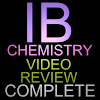 To determine covalent bond type, use electronegativity values:
Online Tutorial
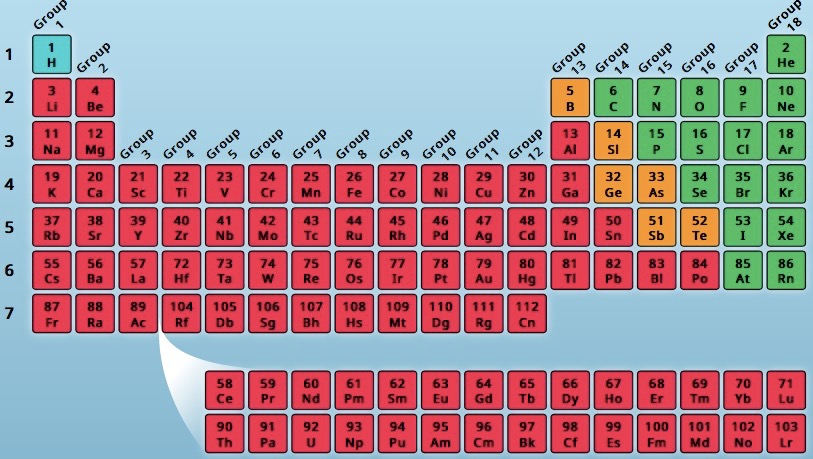 The Greek letter delta (δ)
to represent polarity.
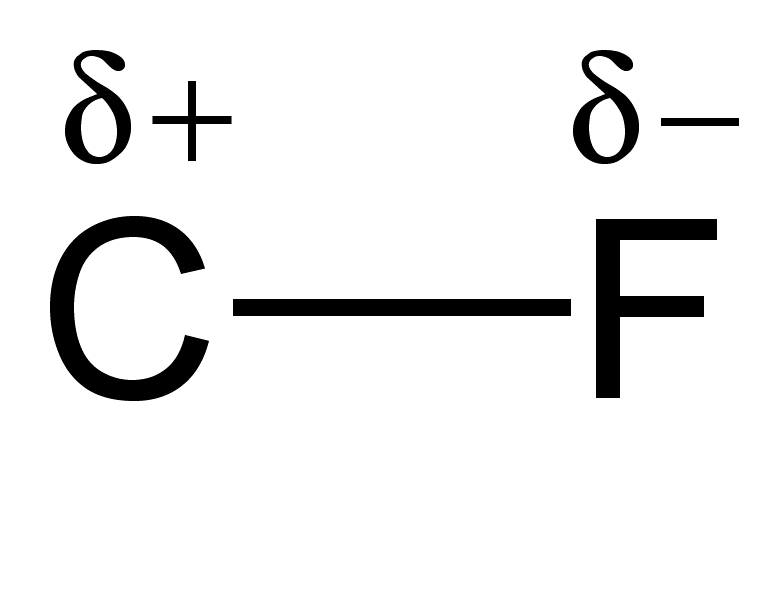 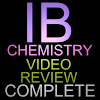 …or an arrow!
Naming
Use prefixes to name binary molecular compounds:
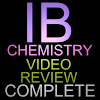 Lewis structures:
The use of dots and dashes to represent the valence electrons of an atom, ion, or molecule.
Steps for drawing Lewis structures for molecules or polyatomic ions:
Total all valence electrons (and charges).
Connect all atoms to a central atom.
Add dots to complete an octet around every atom connected to a central atom (except hydrogen).
Add dots to complete the central atom’s octet. 
If too few electrons are available, use multiple bonds.
The HONC Rule
Exceptions to the octet rule:
1. Hydrogen will have only 1 pair of electrons surrounding it.
2. Boron will only have 3 pairs of electrons surrounding it.
3. Beryllium (a metal) can form covalent bonds with only have 2 pairs of electrons surrounding it.
4. Sulfur and Phosphorus will occasionally have more than 4 pairs of electrons by using their empty d-orbitals.
This is called an “expanded octet.”
Special note regarding oxyacids:
(H bonded to an oxyanion)
Hydrogen will ALWAYS be bonded to the oxygen atom(s).
Special note regarding carbon:
Carbon rarely has an unshared pair of electrons.
Two exceptions:
CN-
cyanide
CO
carbon monoxide
Is your Lewis structure correct?
Two simple questions to ask:
1.) Did you use the exact number of valence electrons available?

2.) Are all atoms (except hydrogen) surrounded by 8 electrons?